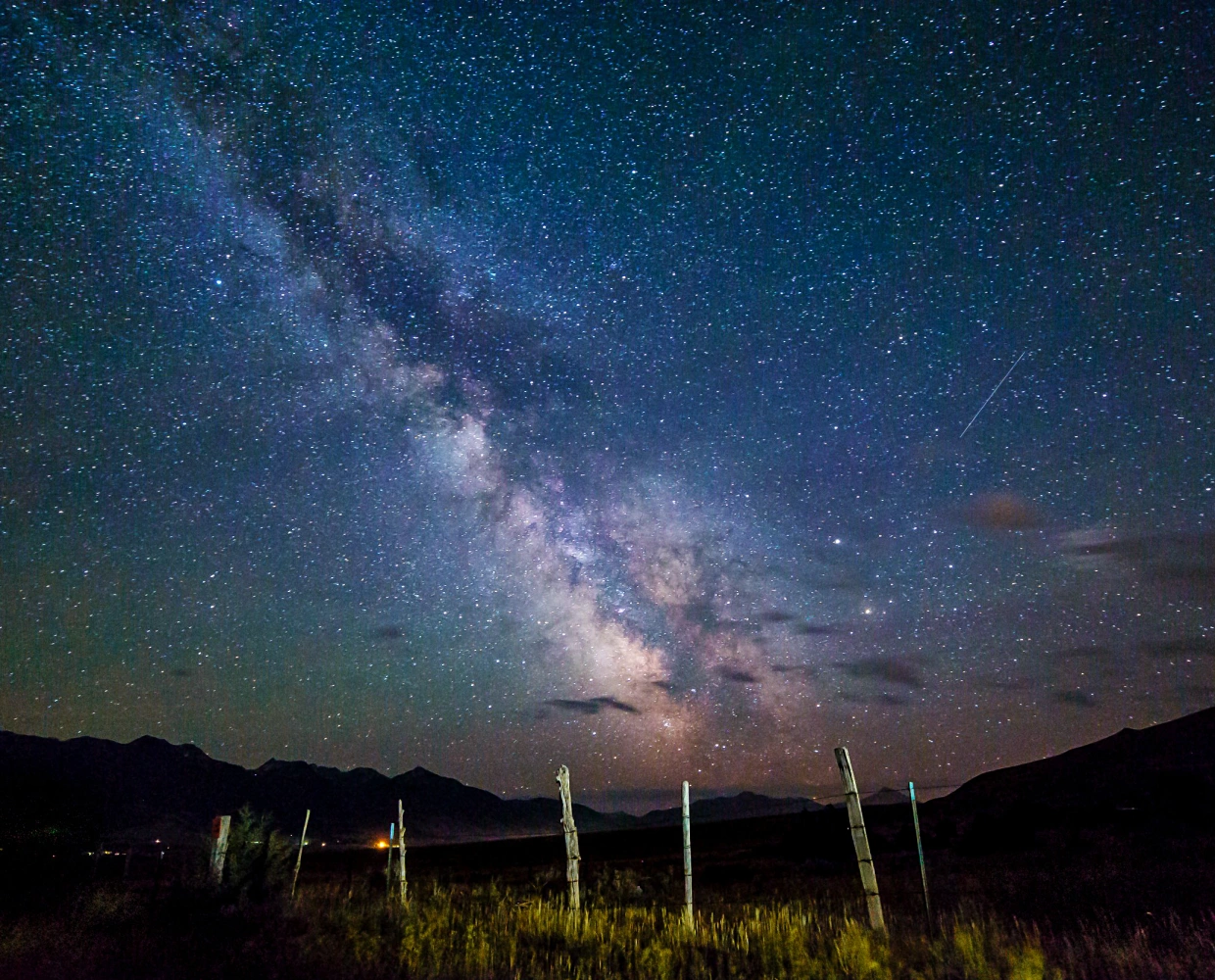 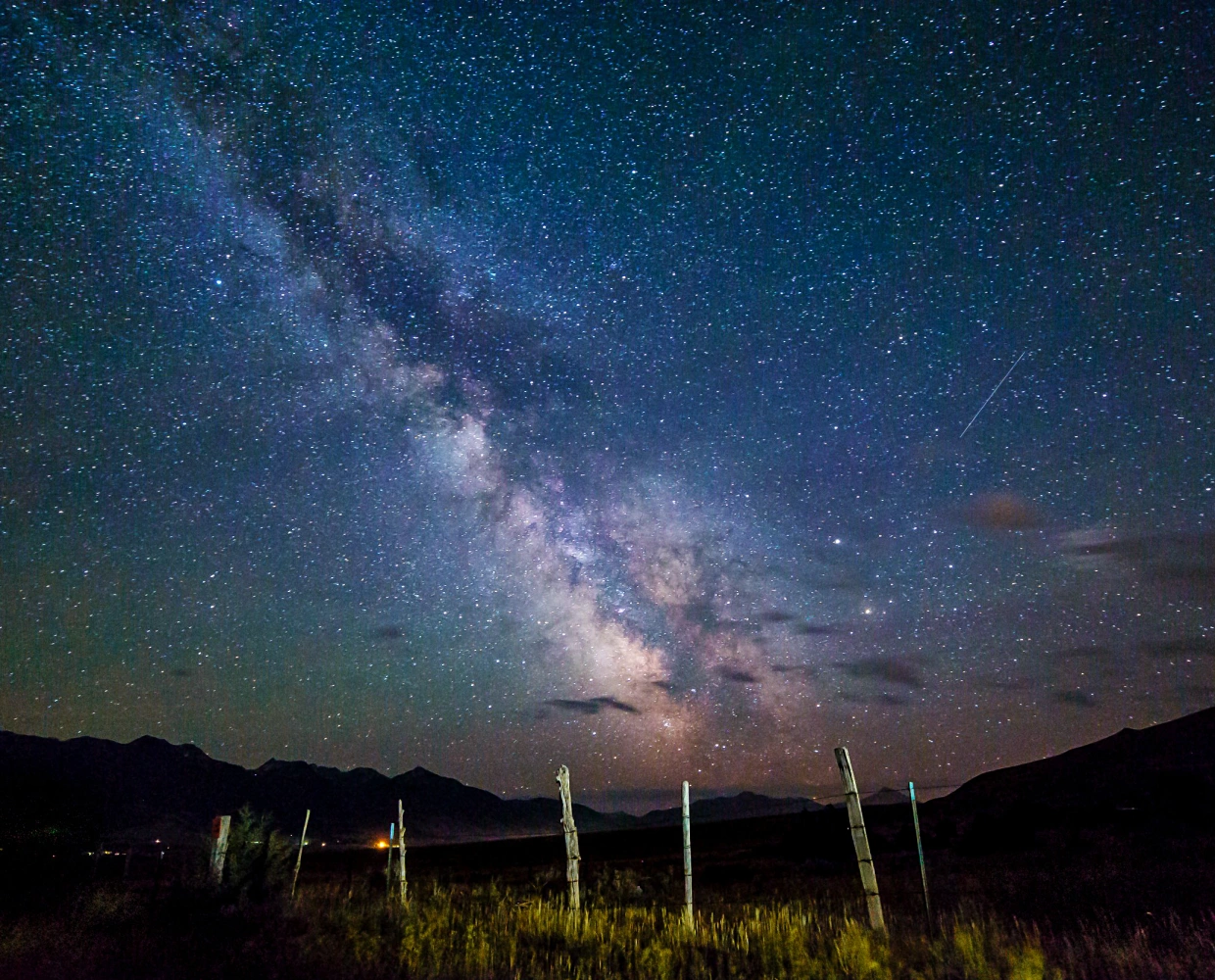 Genesis 15:6 (ESV) 
6And he believed the Lord, and he counted it to him as righteousness.
Génesis 15:6 (LBLA) 
6Y Abram creyó en el Señor, y Él se lo reconoció por justicia.
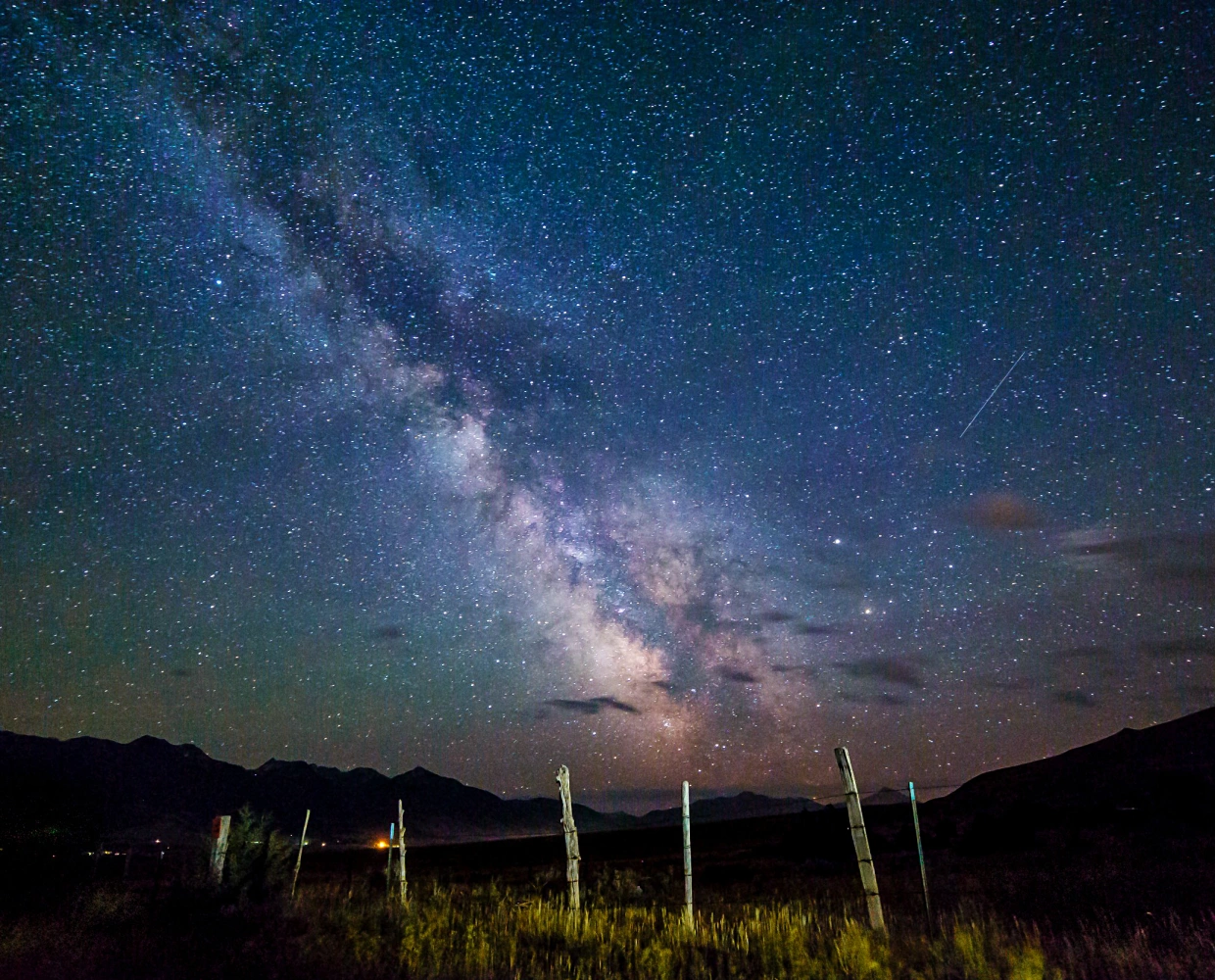 God’s Covenant with Abraham
El pacto de Dios con Abraham
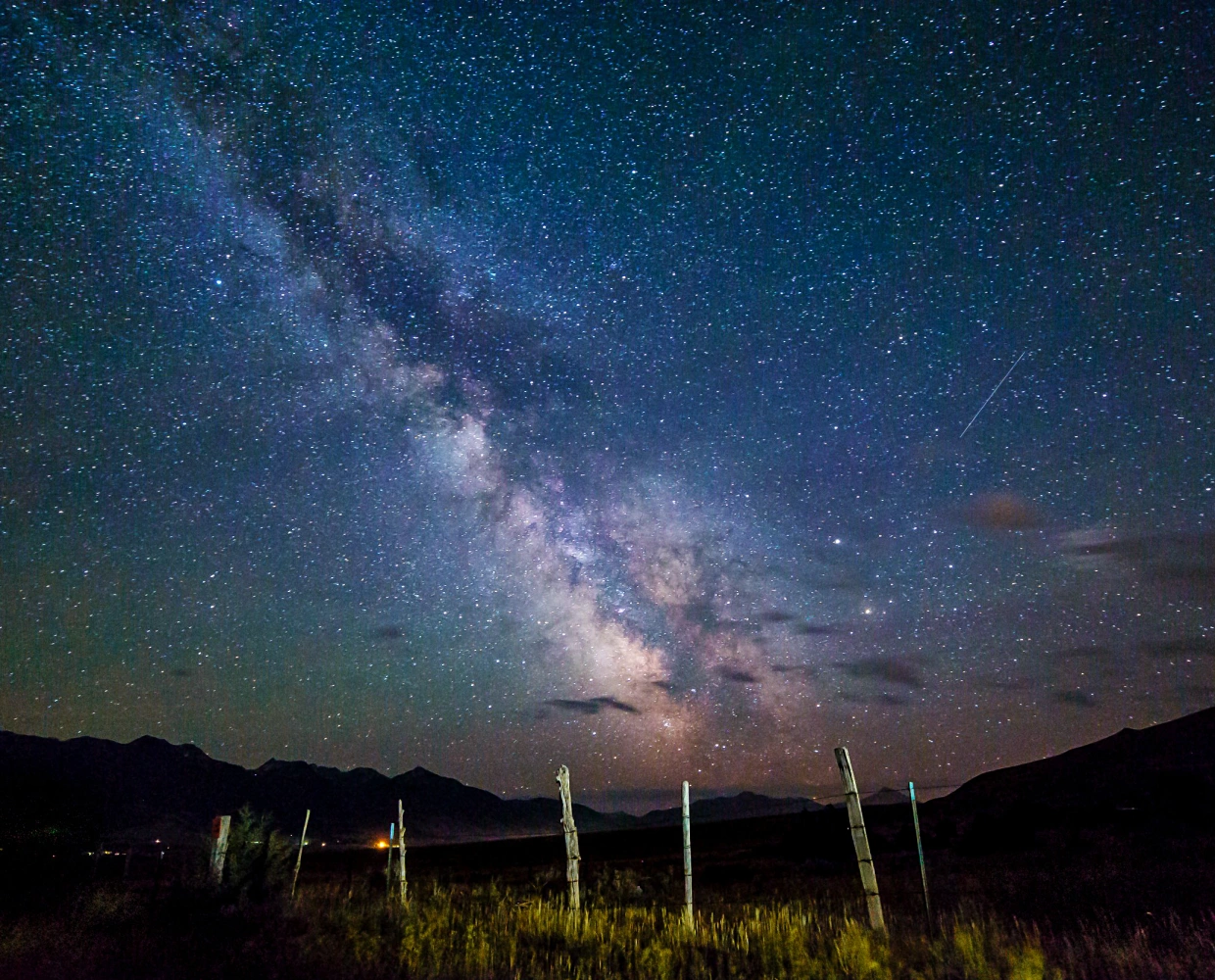 Entering the Covenant
Entrando en el Pacto
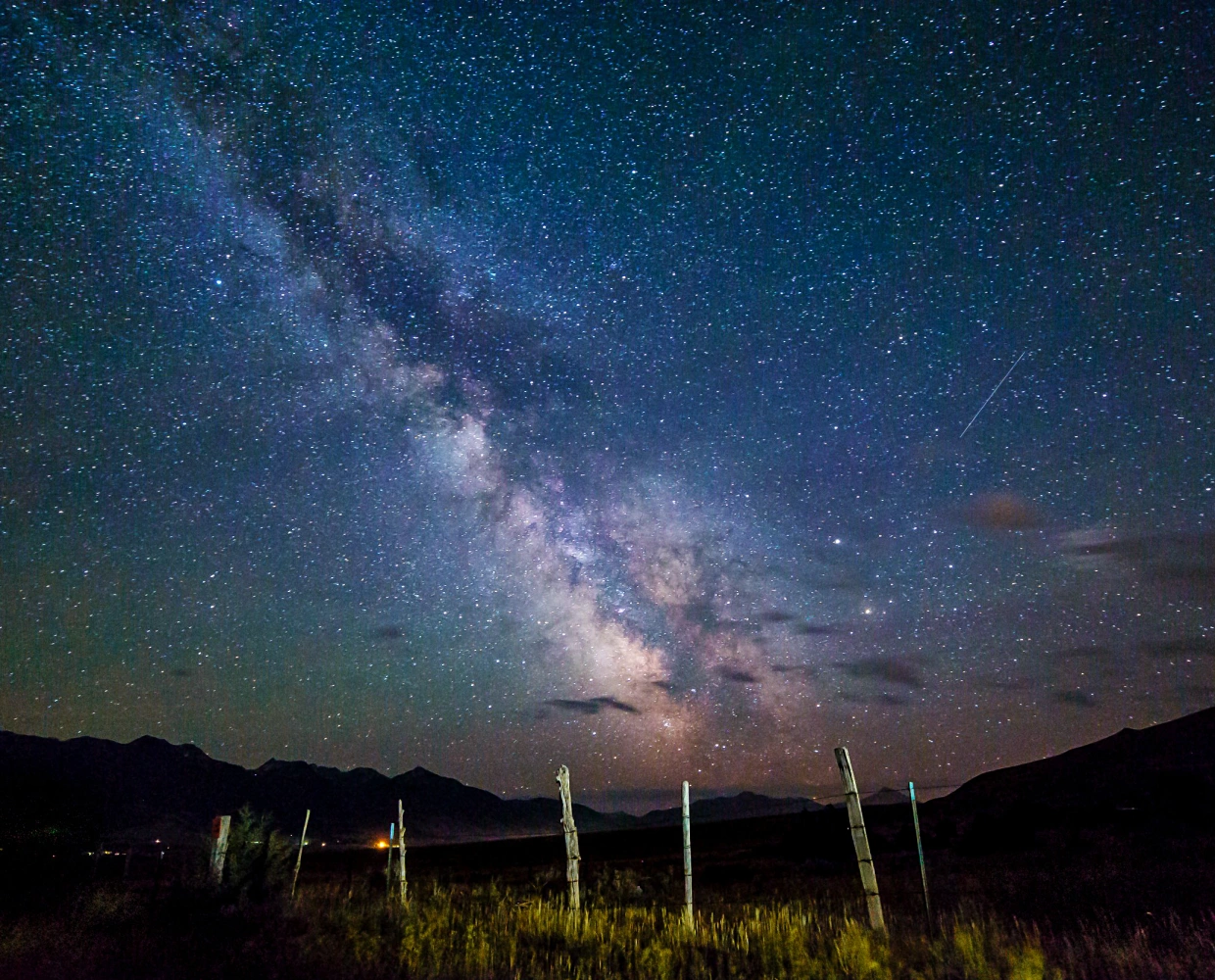 Genesis 17:1–2 (ESV) 
1When Abram was ninety-nine years old the Lord appeared to Abram and said to him, “I am God Almighty; walk before me, and be blameless, 
2that I may make my covenant between me and you, and may multiply you greatly.”
Génesis 17:1–2 (LBLA) 
1Cuando Abram tenía noventa y nueve años, el Señor se le apareció, y le dijo: Yo soy el Dios Todopoderoso; anda delante de mí, y sé perfecto. 
2Y yo estableceré mi pacto contigo, y te multiplicaré en gran manera.
Entering the Covenant
Entrando en el Pacto
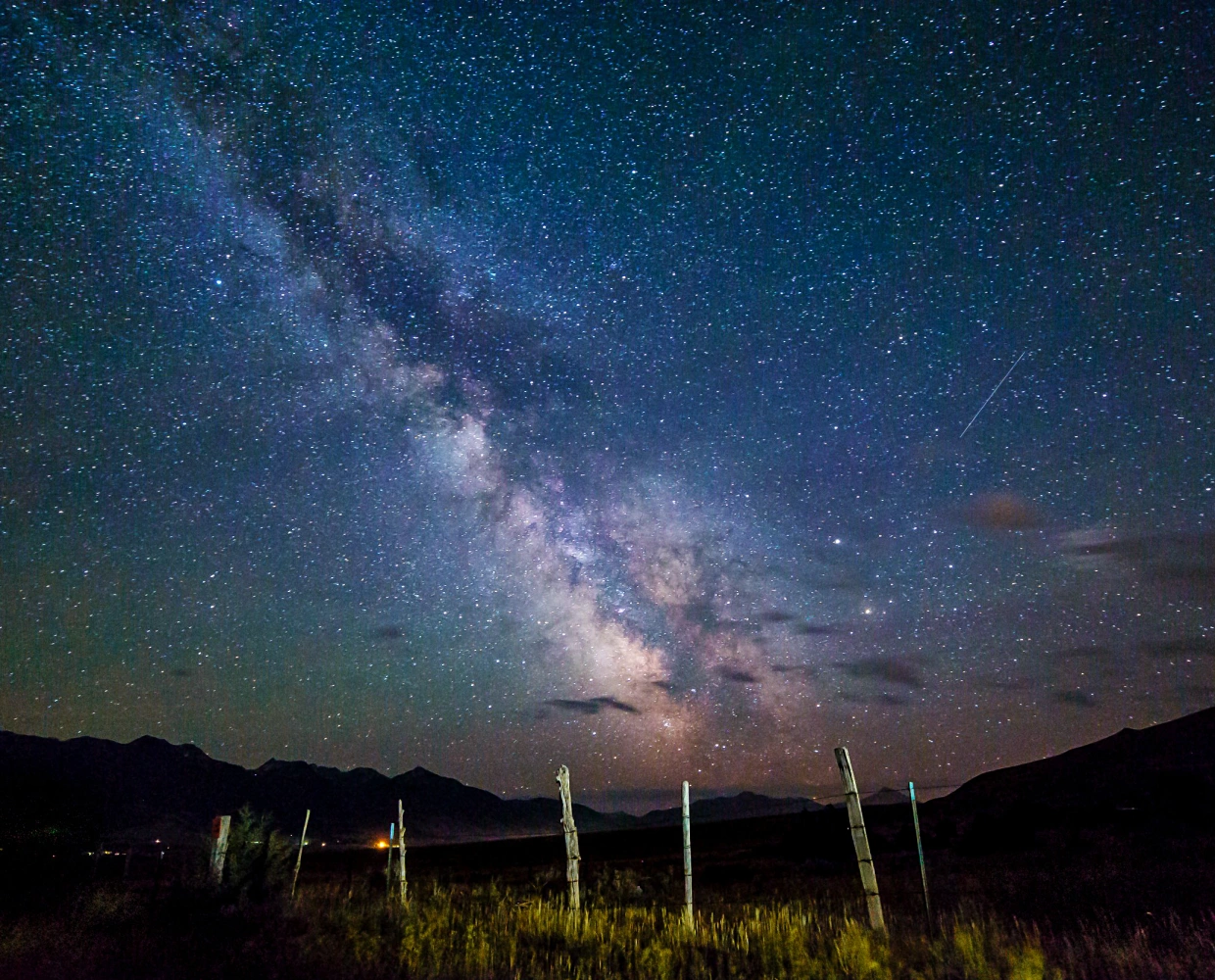 Génesis 17:10 (LBLA) 
10Este es mi pacto que guardaréis, entre yo y vosotros y tu descendencia después de ti: Todo varón de entre vosotros será circuncidado.
Genesis 17:10 (ESV) 
10This is my covenant, which you shall keep, between me and you and your offspring after you: Every male among you shall be circumcised.
Entering the Covenant
Entrando en el Pacto
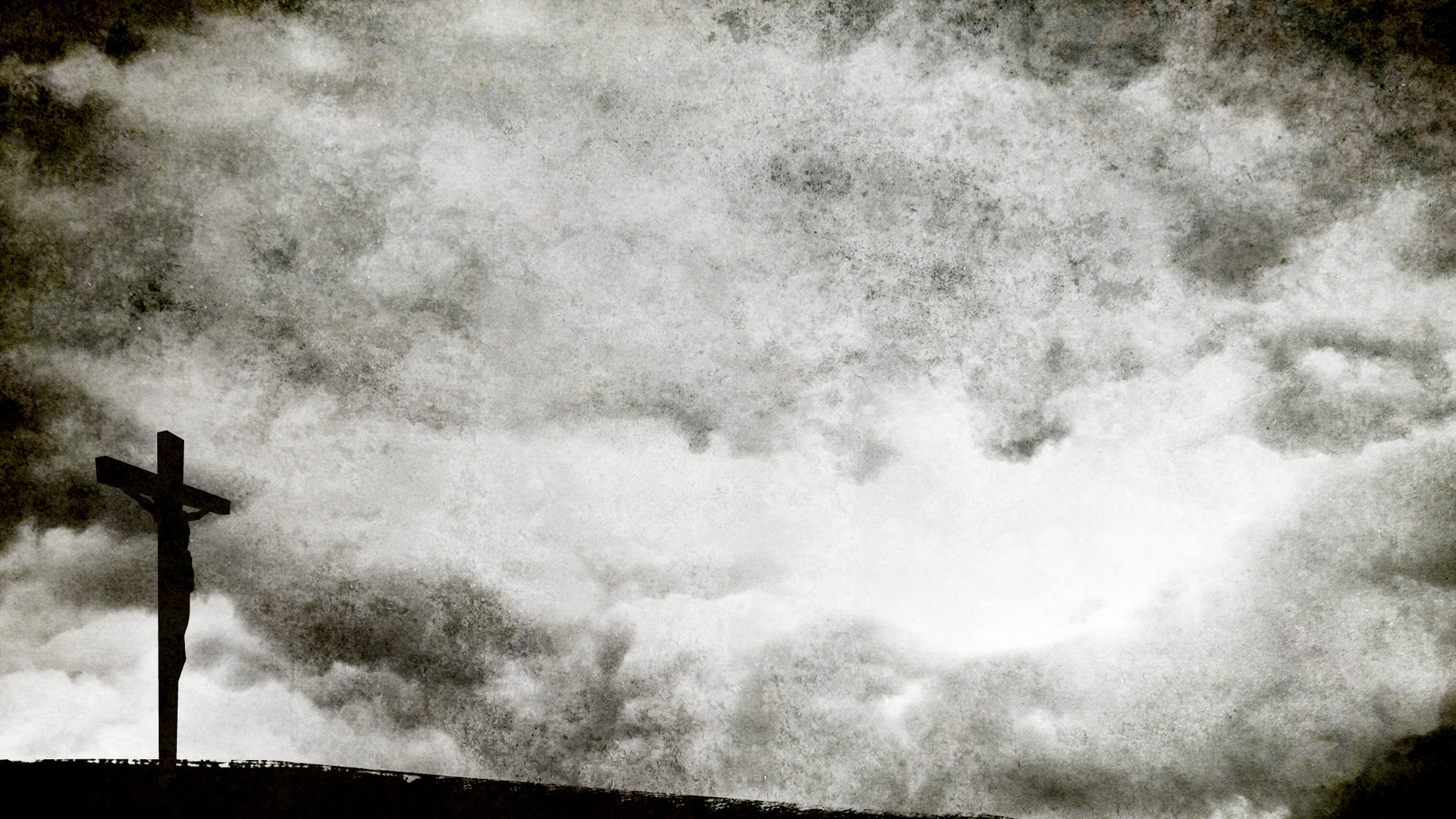 Matthew 26:28 (ESV) 
28for this is my blood of the covenant, which is poured out for many for the forgiveness of sins.
Mateo 26:28 (LBLA) 
28porque esto es mi sangre del nuevo pacto, que es derramada por muchos para el perdón de los pecados.
God’s Covenant with Us
El pacto de Dios con nosotros
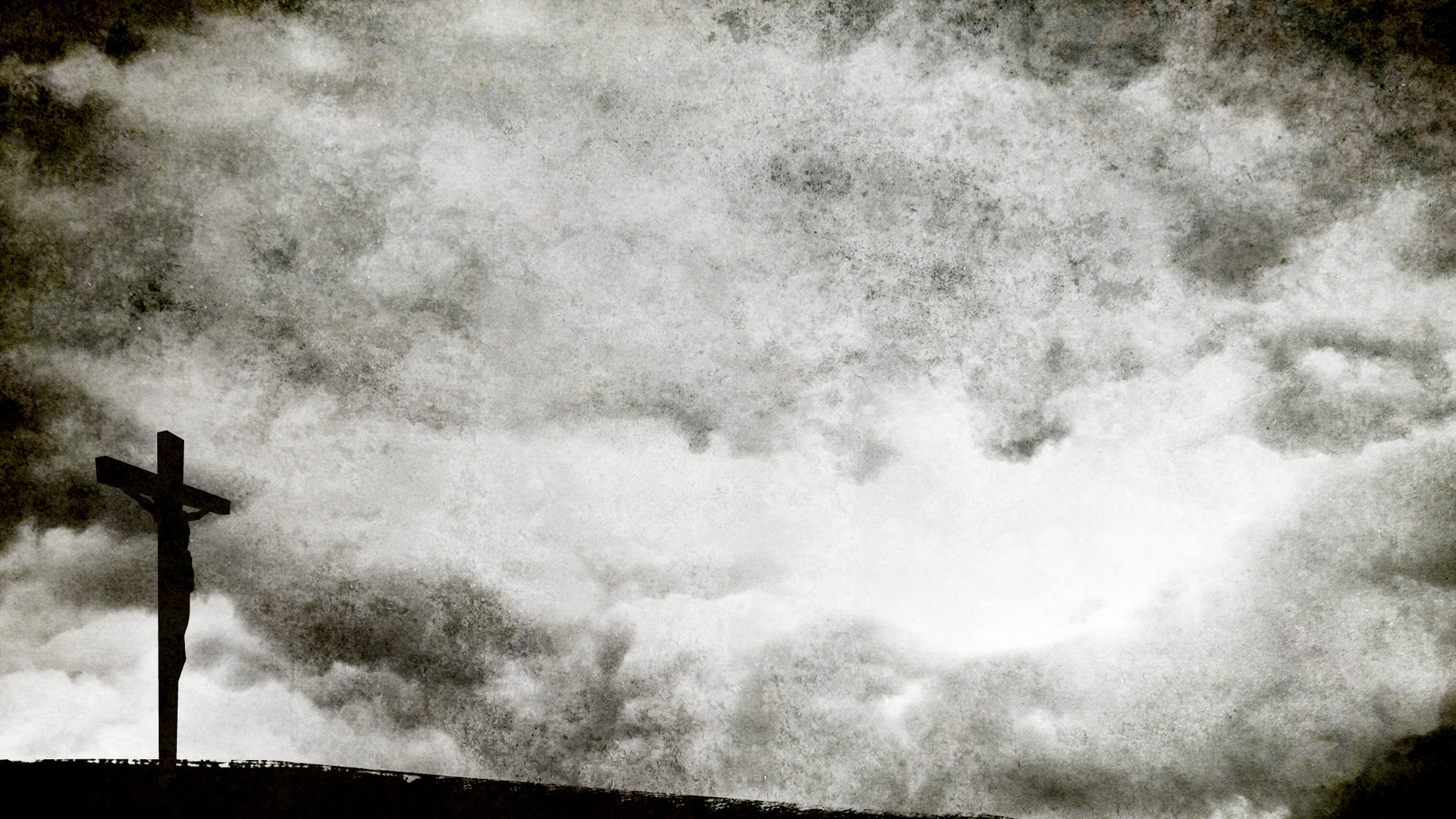 Entering the Covenant
Entrando en el Pacto